X
2
2
0
年中总结/工作规划
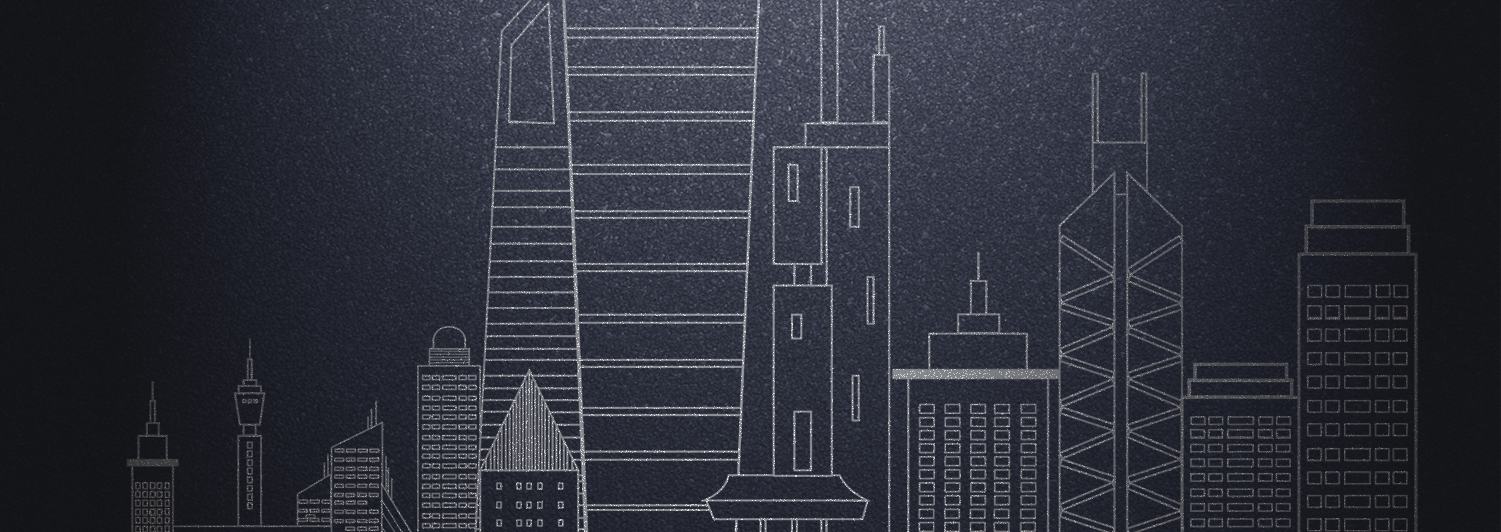 ANNUAL
REPORT
汇报人：xiazaii
汇报时间：202X.XX.XX
PART 01
年度工作概述
CONTENTS
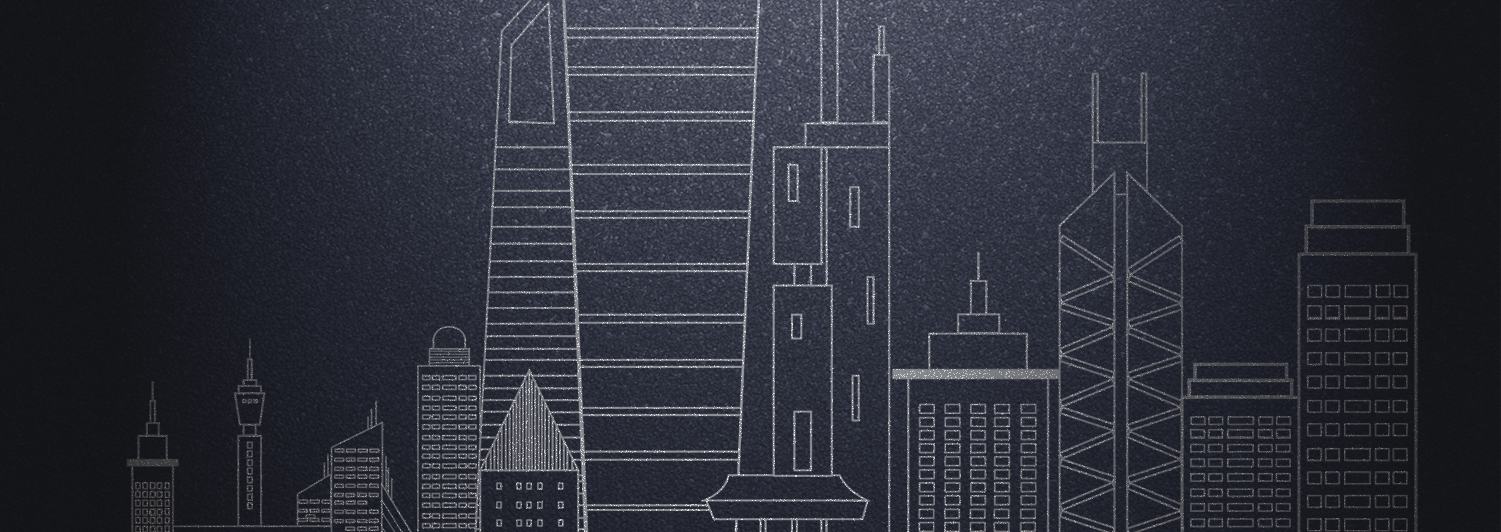 完成情况总结
PART 02
工作存在问题
PART 03
未来工作规划
PART 04
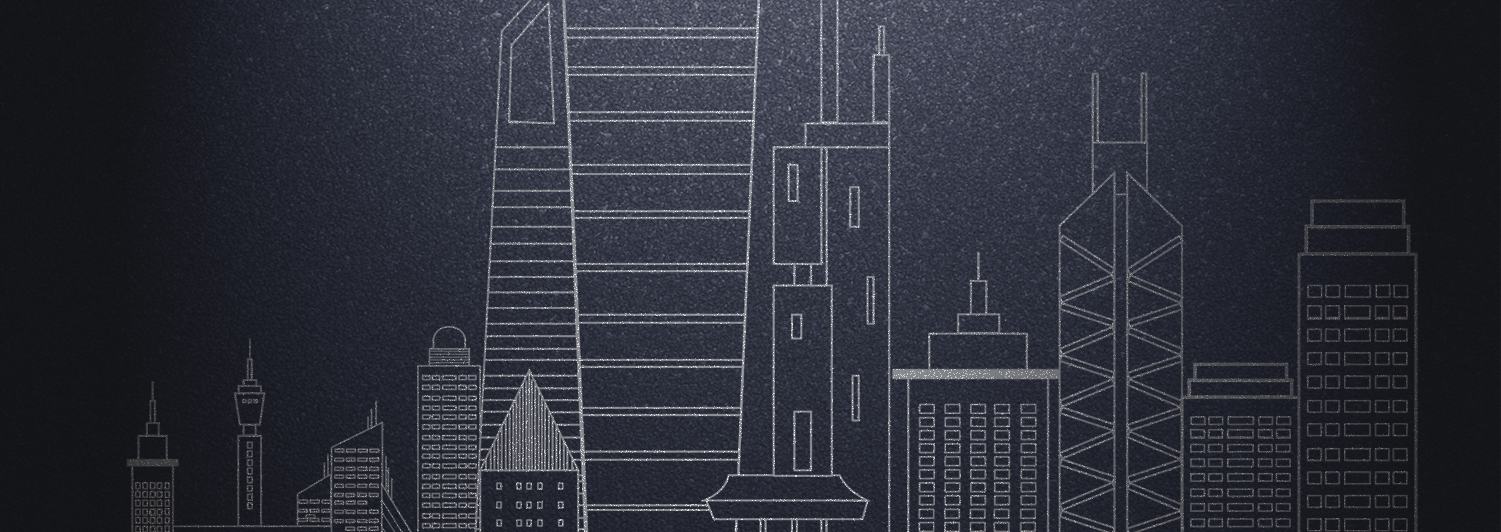 01
年度工作概述
输入替换内容 文本输入替换内容 文本输入替换内容 文本输入替换内容 文本输入替换内容 文本输入替换内容 文本
工作概述
输入标题文本
输入标题文本
输入标题文本
输入标题文本
输入标题文本
关键词
关键词
关键词
输入标题文本
输入标题文本
输入标题文本
输入替换内容 文本输入替换内容 文本输入替换内容 文本
输入替换内容 文本输入替换内容 文本输入替换内容 文本
输入替换内容 文本输入替换内容 文本输入替换内容 文本
工作概述
输入标题
输入标题
输入标题
输入标题
输入替换内容 文本输入替换内容 文本输入替换内容 文本
输入替换内容 文本输入替换内容 文本输入替换内容 文本
输入替换内容 文本输入替换内容 文本输入替换内容 文本
输入替换内容 文本输入替换内容 文本输入替换内容 文本
输入标题
输入标题
输入标题
输入标题
输入替换内容 文本输入替换内容 文本输入替换内容 文本
输入替换内容 文本输入替换内容 文本输入替换内容 文本
输入替换内容 文本输入替换内容 文本输入替换内容 文本
输入替换内容 文本输入替换内容 文本输入替换内容 文本
工作概述
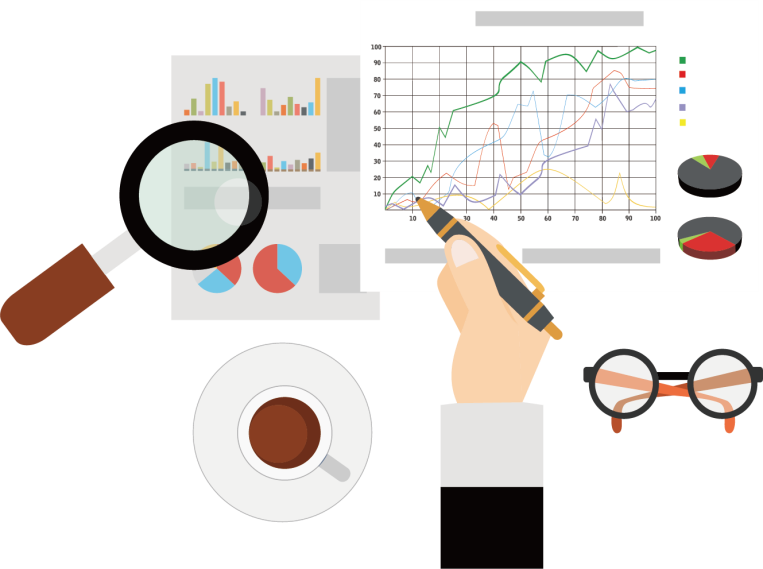 编辑标题
编辑标题
单击此处添加您的编辑文字标题单击此处添加您的编辑文字标题单击此处添加您的编辑文字标题单击此处添加您的编辑文字标题单击此处添加您的编辑文字标题单击此处添加您的编辑文字标题
单击此处添加您的编辑文字标题单击此处添加您的编辑文字标题单击此处添加您的编辑文字标题单击此处添加您的编辑文字标题
单击此处添加您的编辑文字标题单击此处添加您的编辑文字标题
单击此处添加您的编辑文字标题单击此处添加您的编辑文字标题单击此处添加您的编辑文字标题
单击此处添加您的编辑文字标题单击此处添加您的编辑文字标题单击此处添加您的编辑文字标题
工作概述
标题文字添加
标题文字添加
标题文字添加
输入替换内容 文本输入替换内容 文本输入替换内容 文本输入替换内容 文本输入替换内容 文本输入替换内容 文本
输入替换内容 文本输入替换内容 文本输入替换内容 文本输入替换内容 文本输入替换内容 文本输入替换内容 文本
输入替换内容 文本输入替换内容 文本输入替换内容 文本输入替换内容 文本输入替换内容 文本输入替换内容 文本
70%
60%
50%
工作概述
标题文字添加
输入替换内容 文本输入替换内容 文本输入替换内容 文本
标题文字添加
标题文字添加
输入替换内容 文本输入替换内容 文本输入替换内容 文本
输入替换内容 文本输入替换内容 文本输入替换内容 文本
输入标题文本
输入标题文本
输入标题文本
标题文字添加
标题文字添加
输入替换内容 文本输入替换内容 文本输入替换内容 文本
输入替换内容 文本输入替换内容 文本输入替换内容 文本
输入标题文本
输入标题文本
标题文字添加
标题文字添加
输入标题文本
输入标题文本
输入替换内容 文本输入替换内容 文本输入替换内容 文本
输入替换内容 文本输入替换内容 文本输入替换内容 文本
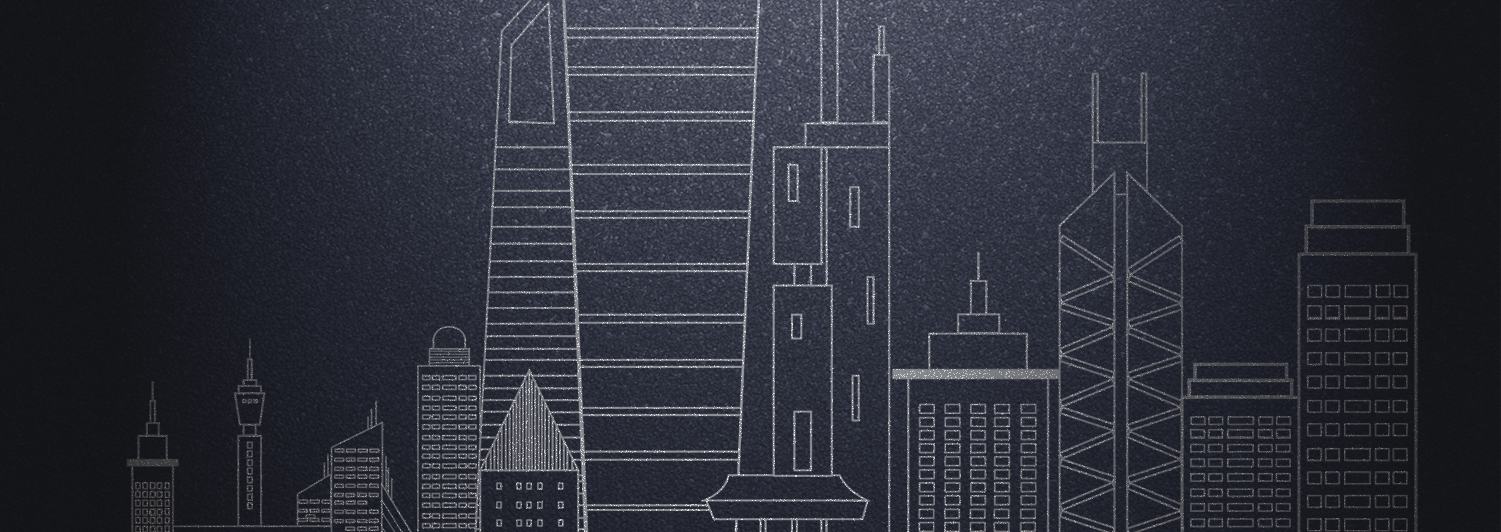 02
完成情况总结
输入替换内容 文本输入替换内容 文本输入替换内容 文本输入替换内容 文本输入替换内容 文本输入替换内容 文本
工作总结
编辑标题
编辑标题
输入替换内容 文本输入替换内容 文本输入替换内容 文本
输入替换内容 文本输入替换内容 文本输入替换内容 文本
添
加
标
题
输入替换内容 文本输入替换内容 文本输入替换内容 文本
输入替换内容 文本输入替换内容 文本输入替换内容 文本
编辑标题
编辑标题
工作总结
01
标题文字添加
输入替换内容 文本输入替换内容 文本输入替换内容 文本
02
标题文字添加
输入替换内容 文本输入替换内容 文本输入替换内容 文本
03
标题文字添加
输入替换内容 文本输入替换内容 文本输入替换内容 文本
工作总结
标题文字添加
标题文字添加
输入替换内容 文本输入替换内容 文本输入替换内容 文本输入替换内容 文本输入替换内容 文本输入替换内容 文本
输入替换内容 文本输入替换内容 文本输入替换内容 文本输入替换内容 文本输入替换内容 文本输入替换内容 文本
文字
文字
标题文字添加
标题文字添加
输入替换内容 文本输入替换内容 文本输入替换内容 文本输入替换内容 文本输入替换内容 文本输入替换内容 文本
输入替换内容 文本输入替换内容 文本输入替换内容 文本输入替换内容 文本输入替换内容 文本输入替换内容 文本
添加标题
文字
文字
工作总结
添加标题
输入你的文本
根据你所需的内容输入你想要的文本
点击输入本栏的具体文字
36%
64%
输入替换内容 文本输入替换内容 文本输入替换内容 文本输入替换内容 文本输入替换内容 文本输入替换内容 文本
输入替换内容 文本输入替换内容 文本输入替换内容 文本输入替换内容 文本输入替换内容 文本输入替换内容 文本
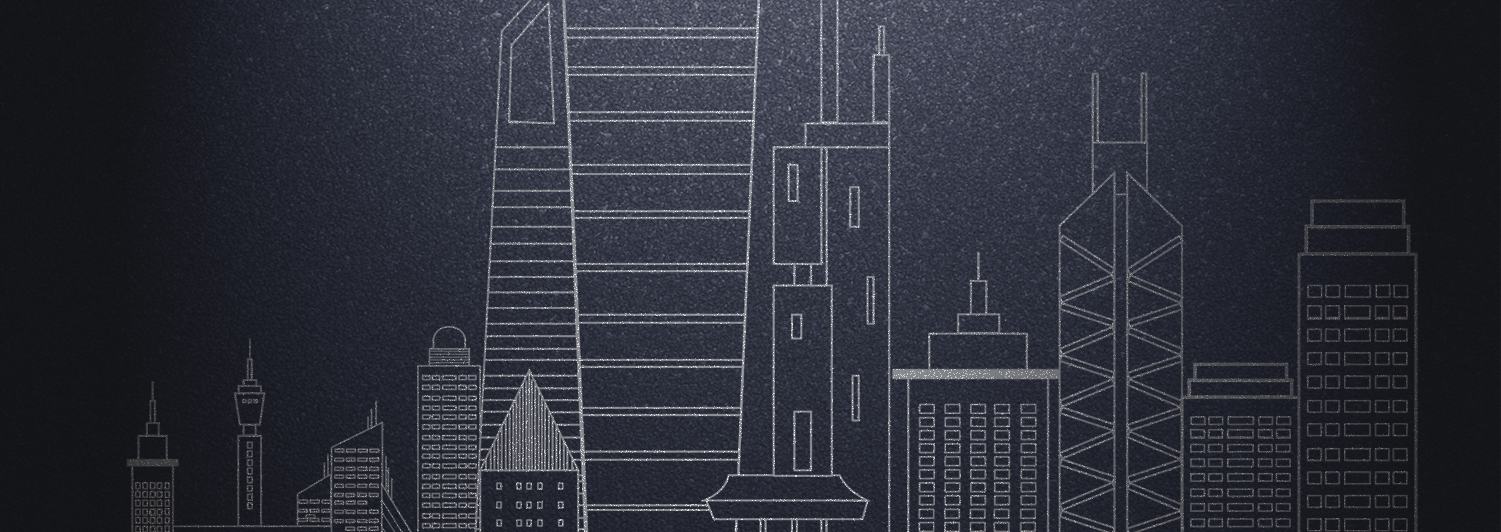 03
工作存在问题
输入替换内容 文本输入替换内容 文本输入替换内容 文本输入替换内容 文本输入替换内容 文本输入替换内容 文本
存在问题
标题文字添加
标题文字添加
输入替换内容 文本输入替换内容 文本输入替换内容 文本
输入替换内容 文本输入替换内容 文本输入替换内容 文本
输入替换内容 文本输入替换内容 文本输入替换内容 文本
输入替换内容 文本输入替换内容 文本输入替换内容 文本
标题文字添加
标题文字添加
输入替换内容 文本输入替换内容 文本输入替换内容 文本
输入替换内容 文本输入替换内容 文本输入替换内容 文本
标题文字添加
标题文字添加
存在问题
问题
标题文本预设
问题
问题
问题
输入你在工作中存在的问题和遇到的问题，尽可能简要地描述，并理清各个问题中间存在的联系，进而针对性地得出自己的提高方案。输入你在工作中存在的问题和遇到的问题，尽可能简要地描述，并理清各个问题中间存在的联系，进而针对性地得出自己的提高方案。
问题
存在问题
标题文字添加
标题文字添加
输入替换内容 文本输入替换内容 文本输入替换内容 文本
输入替换内容 文本输入替换内容 文本输入替换内容 文本
标题文字添加
标题文字添加
输入替换内容 文本输入替换内容 文本输入替换内容 文本
输入替换内容 文本输入替换内容 文本输入替换内容 文本
标题文字添加
标题文字添加
输入替换内容 文本输入替换内容 文本输入替换内容 文本
输入替换内容 文本输入替换内容 文本输入替换内容 文本
存在问题
标题文字添加
输入替换内容 文本输入替换内容 文本输入替换内容 文本
标题文字添加
输入替换内容 文本输入替换内容 文本输入替换内容 文本
标题文字添加
输入替换内容 文本输入替换内容 文本输入替换内容 文本
应变能力不足
输入替换内容 文本输入替换内容 文本输入替换内容 文本
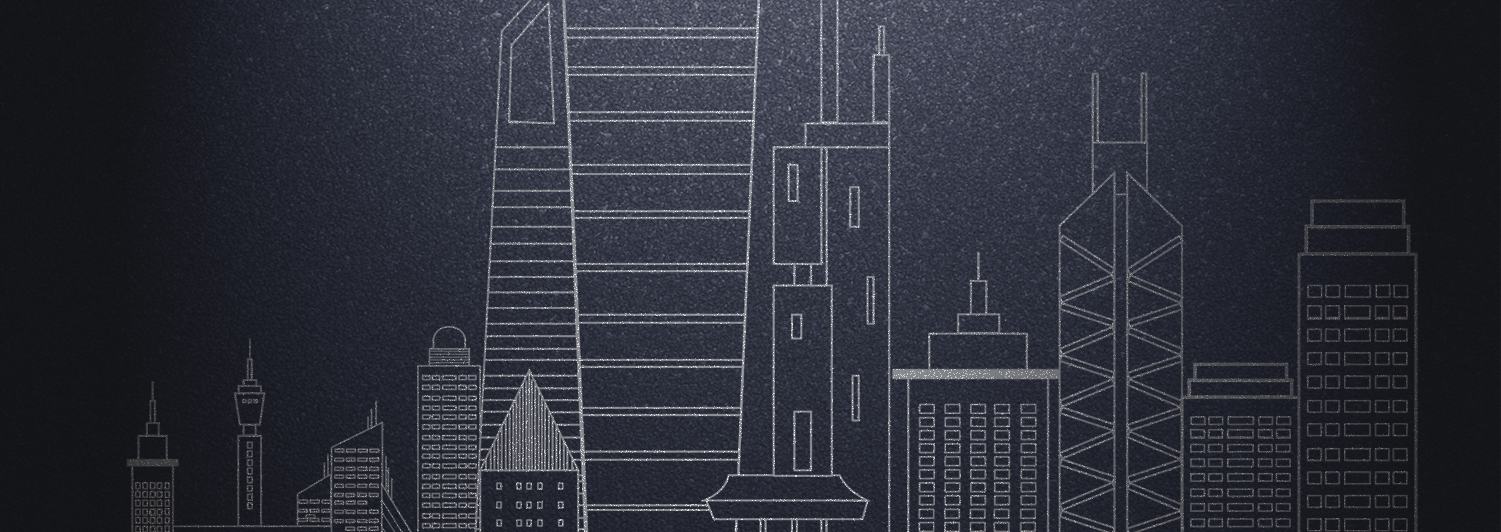 04
未来工作规划
输入替换内容 文本输入替换内容 文本输入替换内容 文本输入替换内容 文本输入替换内容 文本输入替换内容 文本
未来规划
标题文字添加
输入替换内容 文本输入替换内容 文本输入替换内容 文本输入替换内容 文本输入替换内容 文本输入替换内容 文本
标题文字添加
输入替换内容 文本输入替换内容 文本输入替换内容 文本输入替换内容 文本输入替换内容 文本输入替换内容 文本
标题
标题
标题文字添加
标题
输入替换内容 文本输入替换内容 文本输入替换内容 文本输入替换内容 文本输入替换内容 文本输入替换内容 文本
标题
标题文字添加
输入替换内容 文本输入替换内容 文本输入替换内容 文本输入替换内容 文本输入替换内容 文本输入替换内容 文本
未来规划
添加标题
添加标题
添加标题
此处添加详细文本描述，建议与标题相关并符合整体语言风格，语言描述尽量简洁生动。
此处添加详细文本描述，建议与标题相关并符合整体语言风格，语言描述尽量简洁生动。
此处添加详细文本描述，建议与标题相关并符合整体语言风格，语言描述尽量简洁生动。
年中总结/工作规划
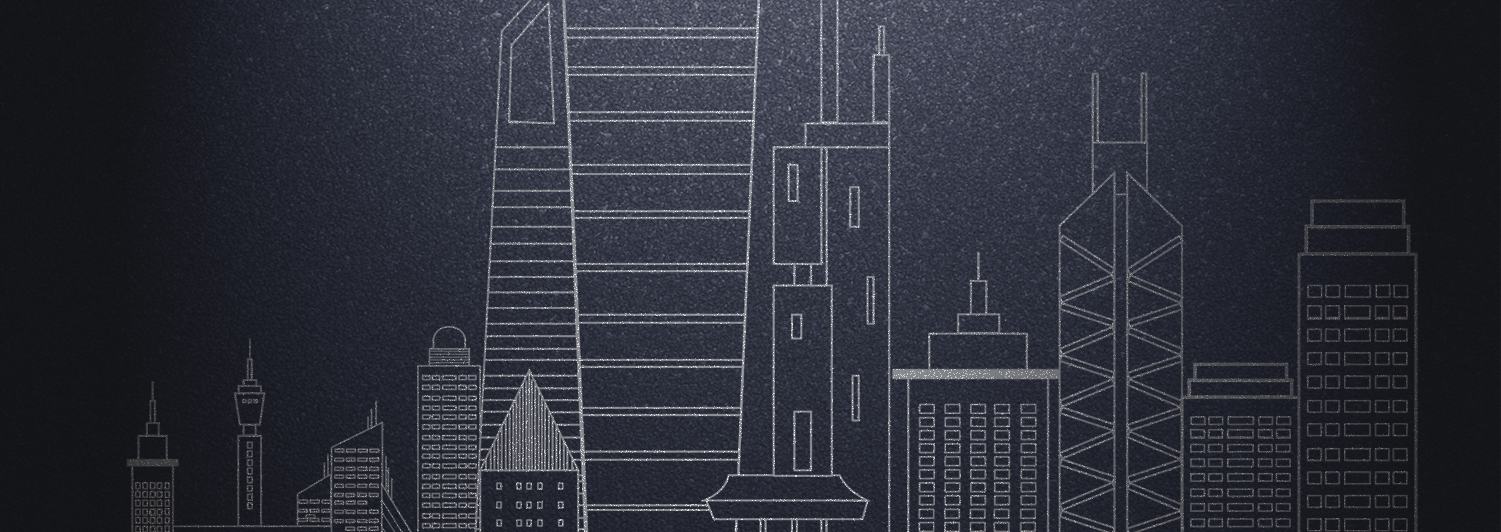 THANKS
谢谢观看
汇报人：xiazaii
汇报时间：202X.XX.XX